Construction of a low-cost high altitude balloon flight recording system with simultaneous collection of airborne particulates for SEM analysisPima Community College- West Campus
31 March, 2017
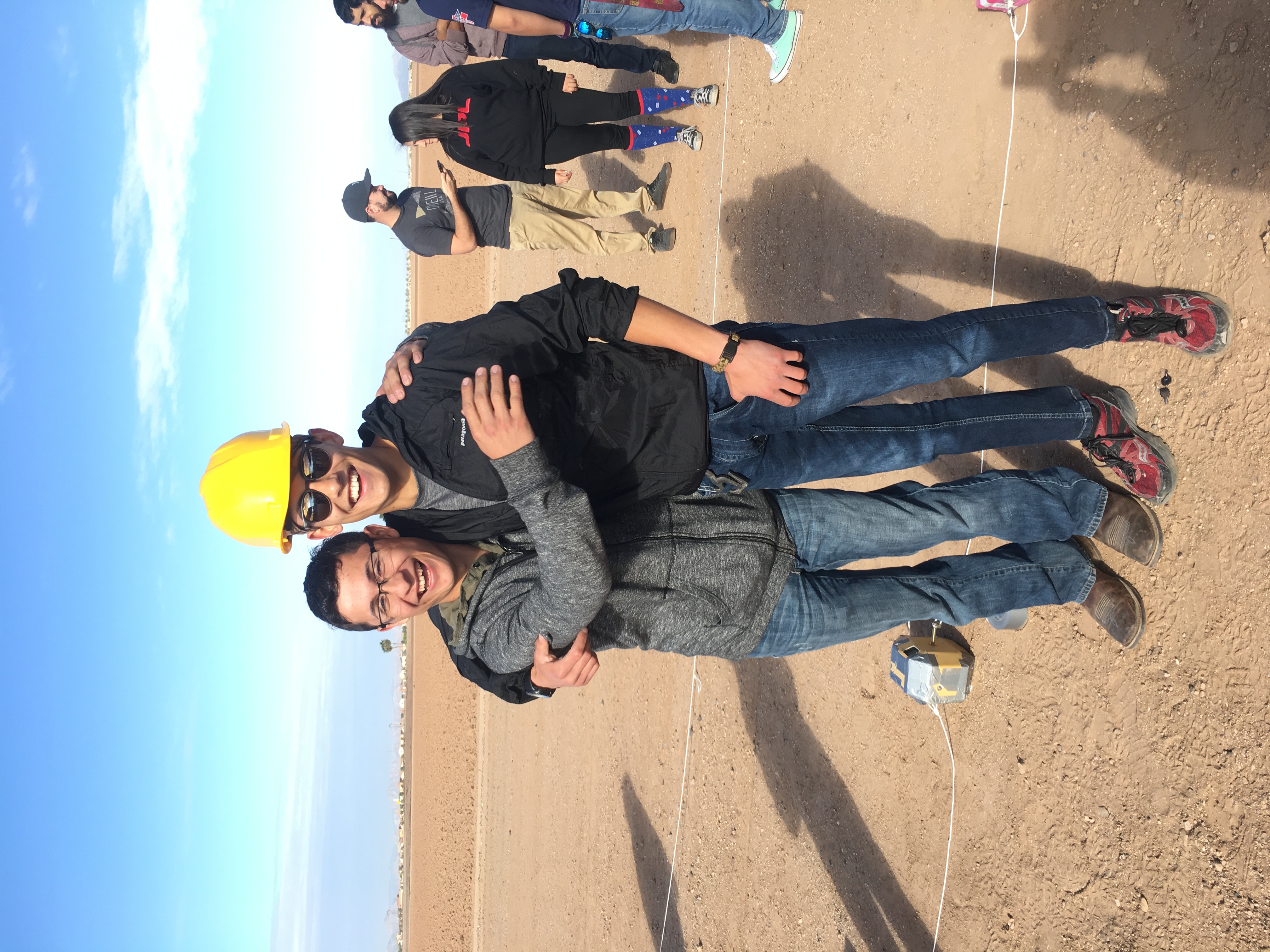 Mentor: 
Dr. Silvia Kolchens
Team Members: 
Alfredo Gonzalez
Tristian Simi
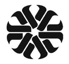 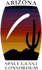 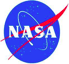 High level design approach
Low Cost
Off the shelf parts
Reusable
Survivable 
Open source architecture
[Speaker Notes: build vs buy]
OBJECTIVES
Atmospheric particle collection throughout flight
Aerodynamically efficient payload frame 
Baseline temperature, altitude and pressure
Video projected at an angle
[Speaker Notes: why obtain sensor data? explain

why was video projected at angle?]
Payload Frame
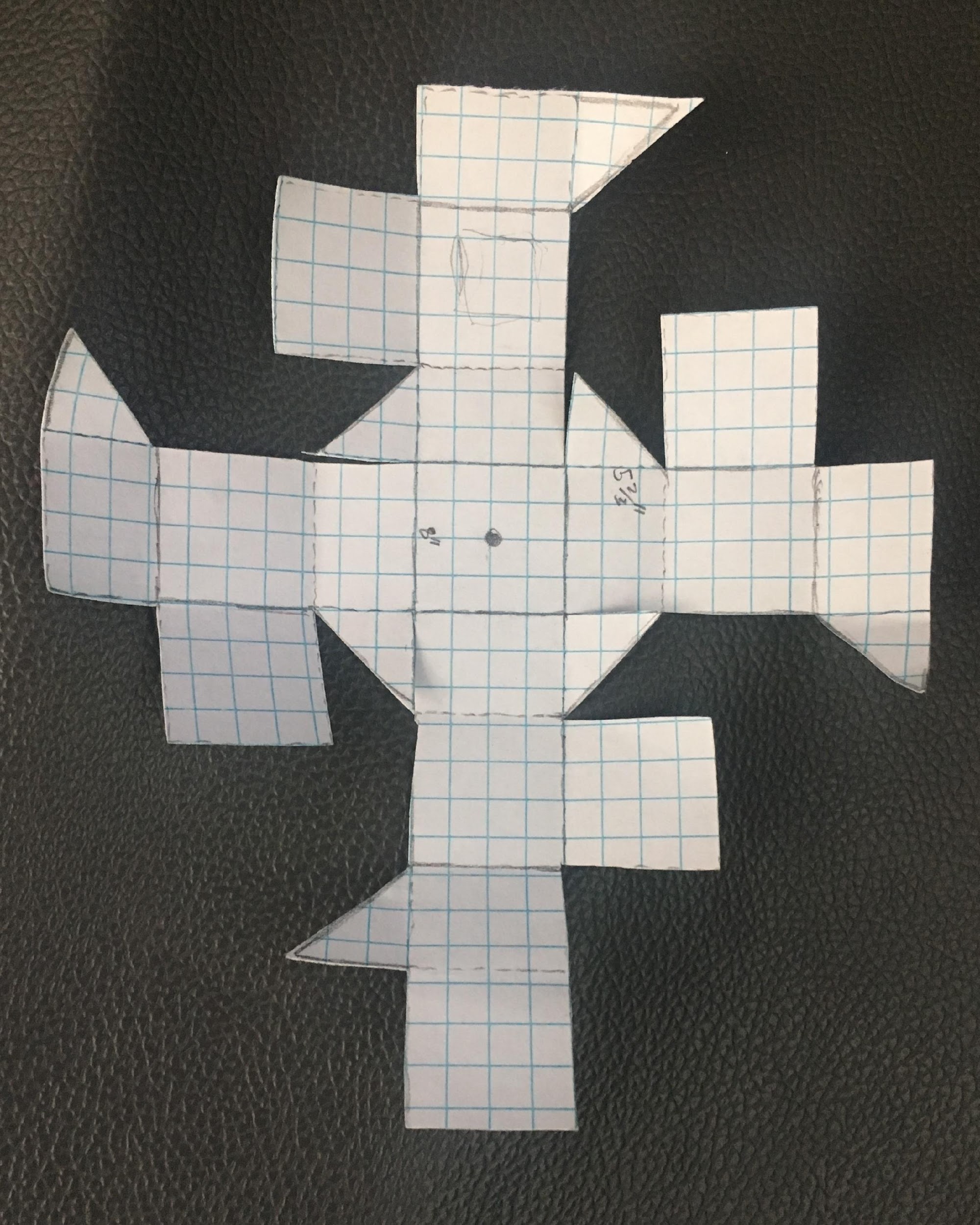 One piece of foam poster board
Attempt to achieve aerodynamics similar to a sphere
Relatively high density compared to previous payloads
Recording Component
Completely recycled and used parts
Adafruit BMP180
Adafruit Micro USB Breakout
Arduino Uno
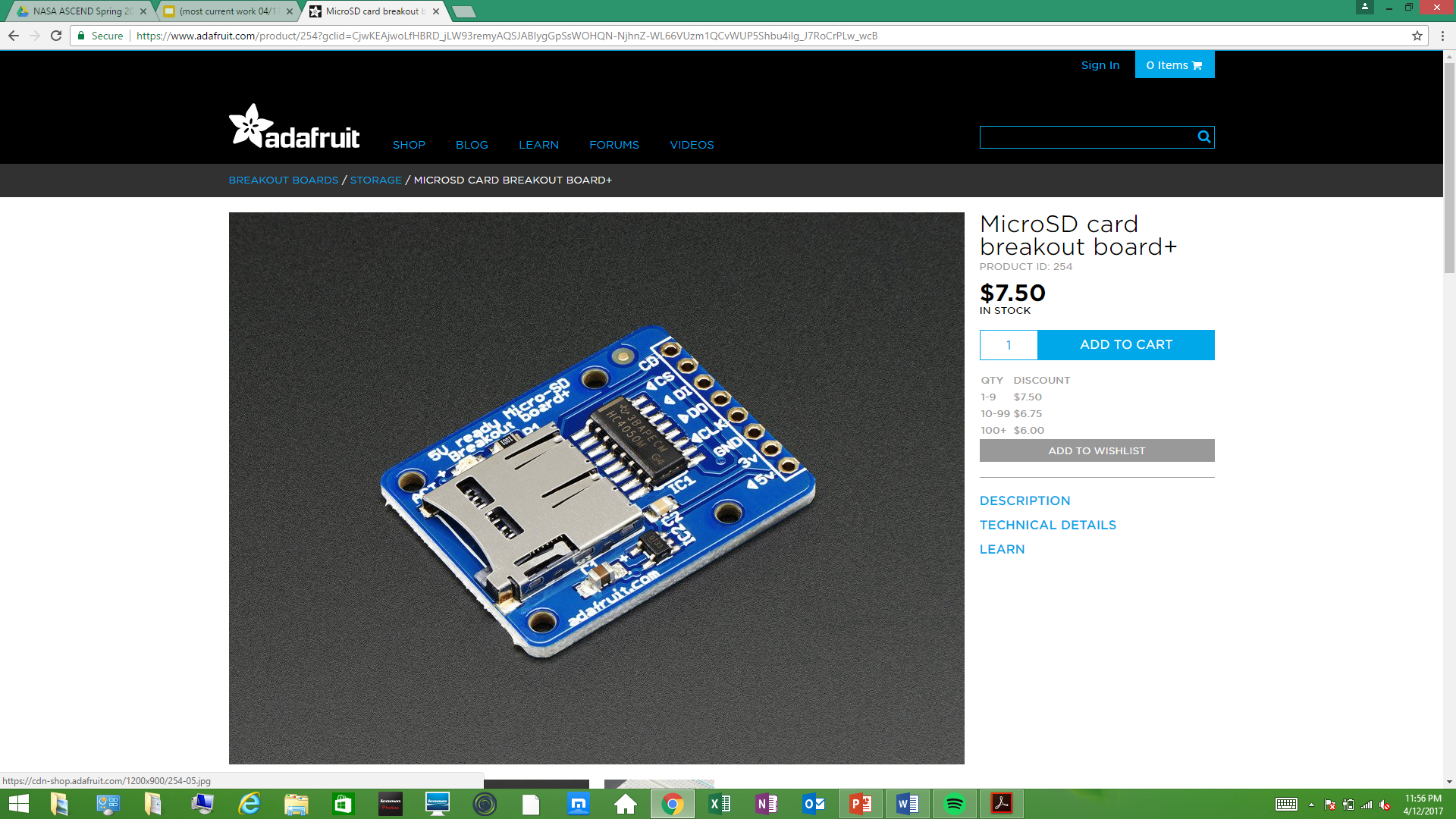 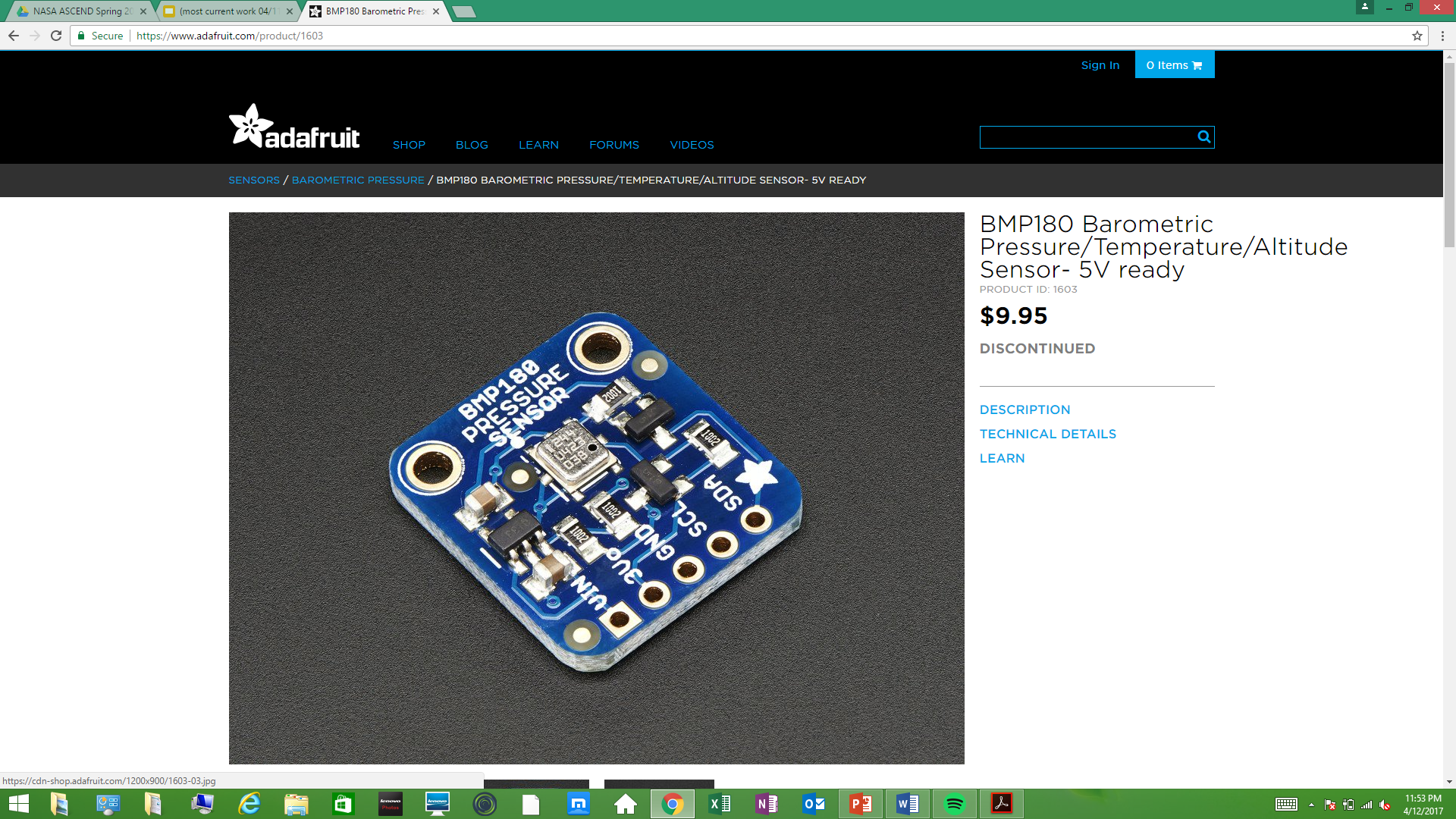 Recording Test
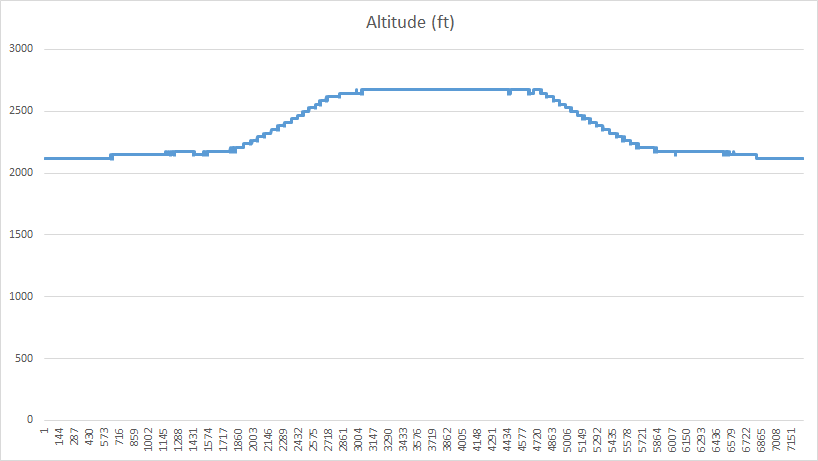 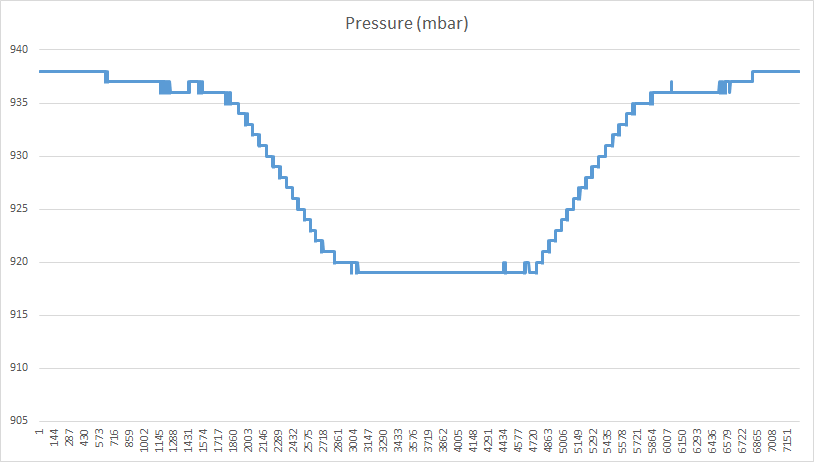 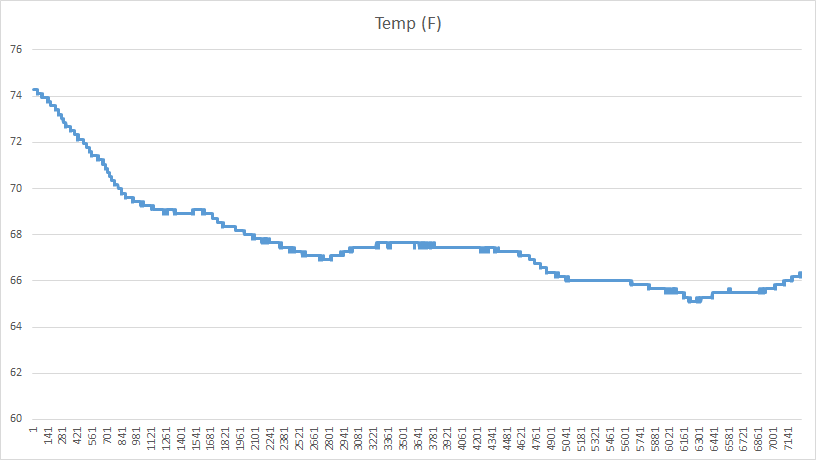 [Speaker Notes: converted to mbar]
PARTICLE COLLECTION (specific objectives)
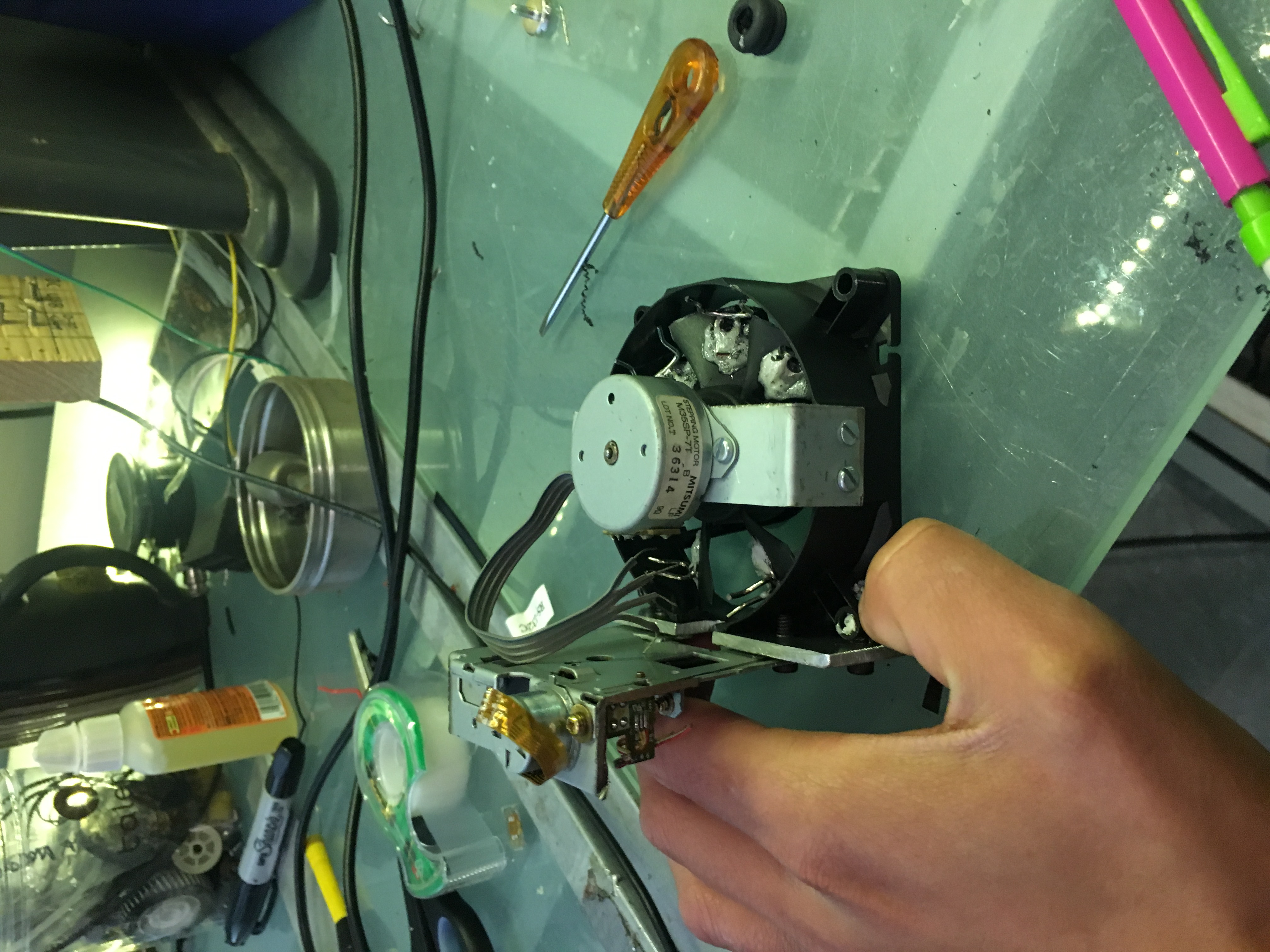 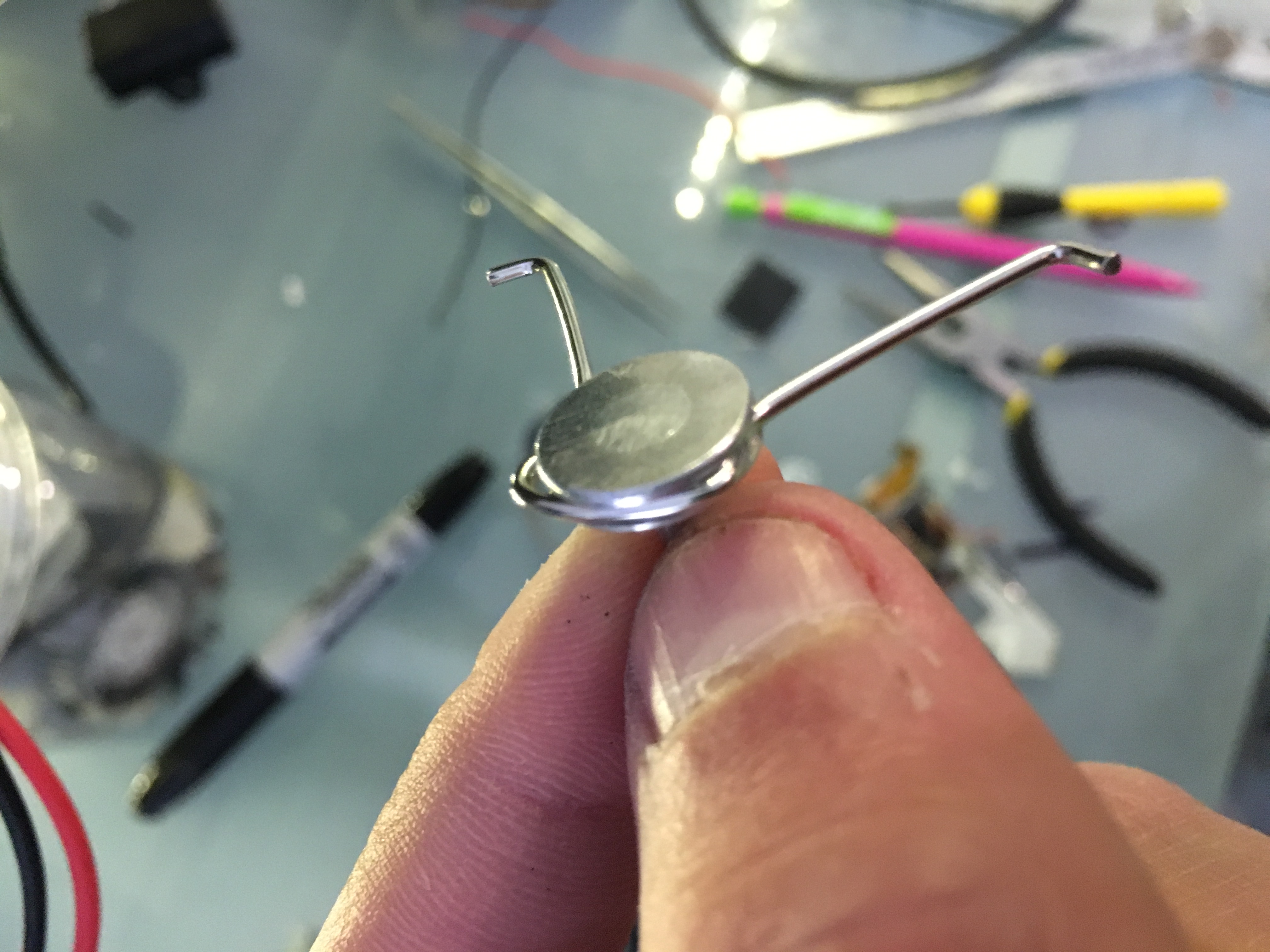 Ease of SEM tip change

Locking mechanism 

7 samples through flight duration
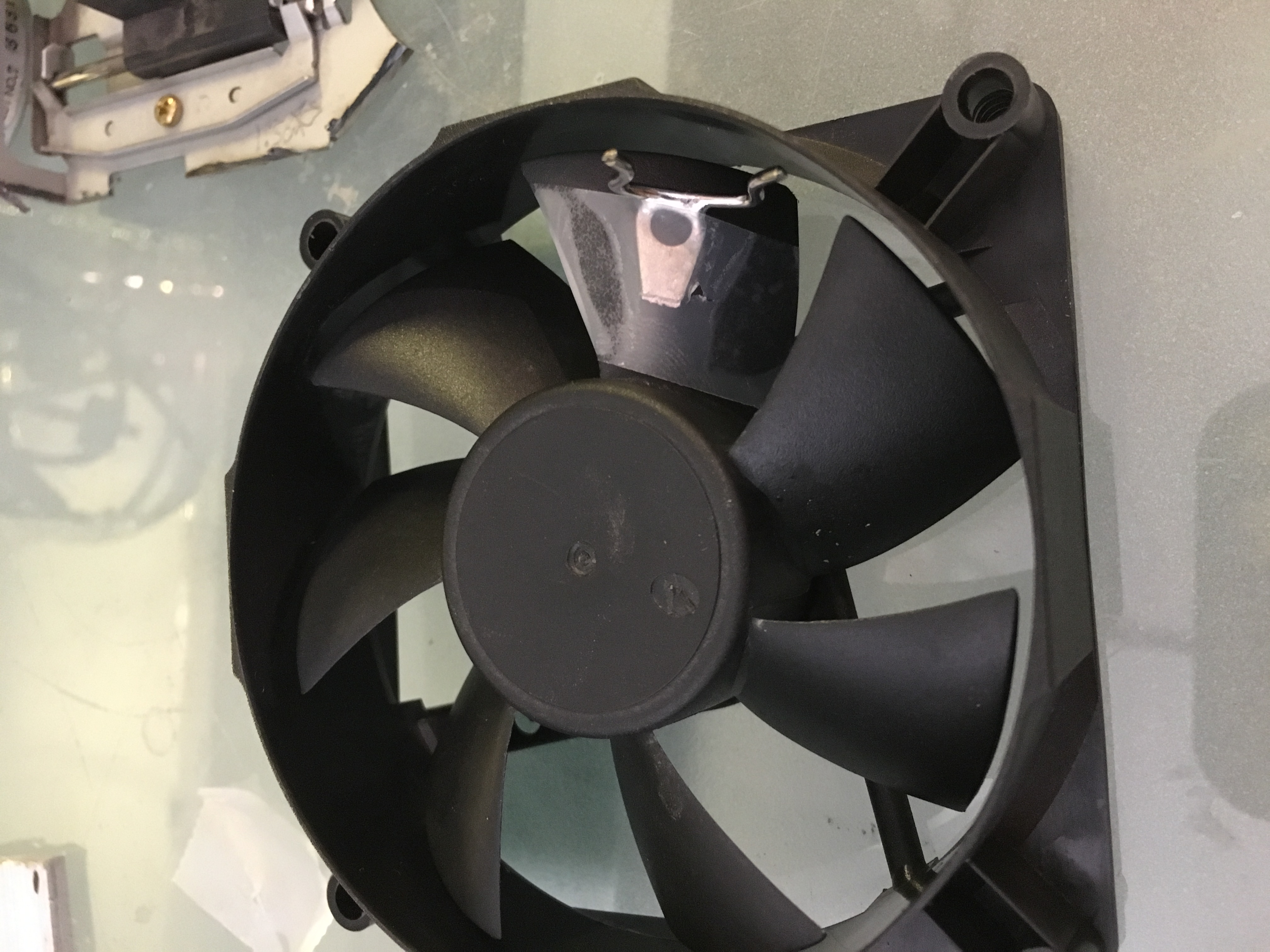 Particle Collection Unit (PCU)
PSU fan base
Stepper motor
Linear motion guide rail
SEM sample holders
[Speaker Notes: video feedback from go pro]
PCU bench testing
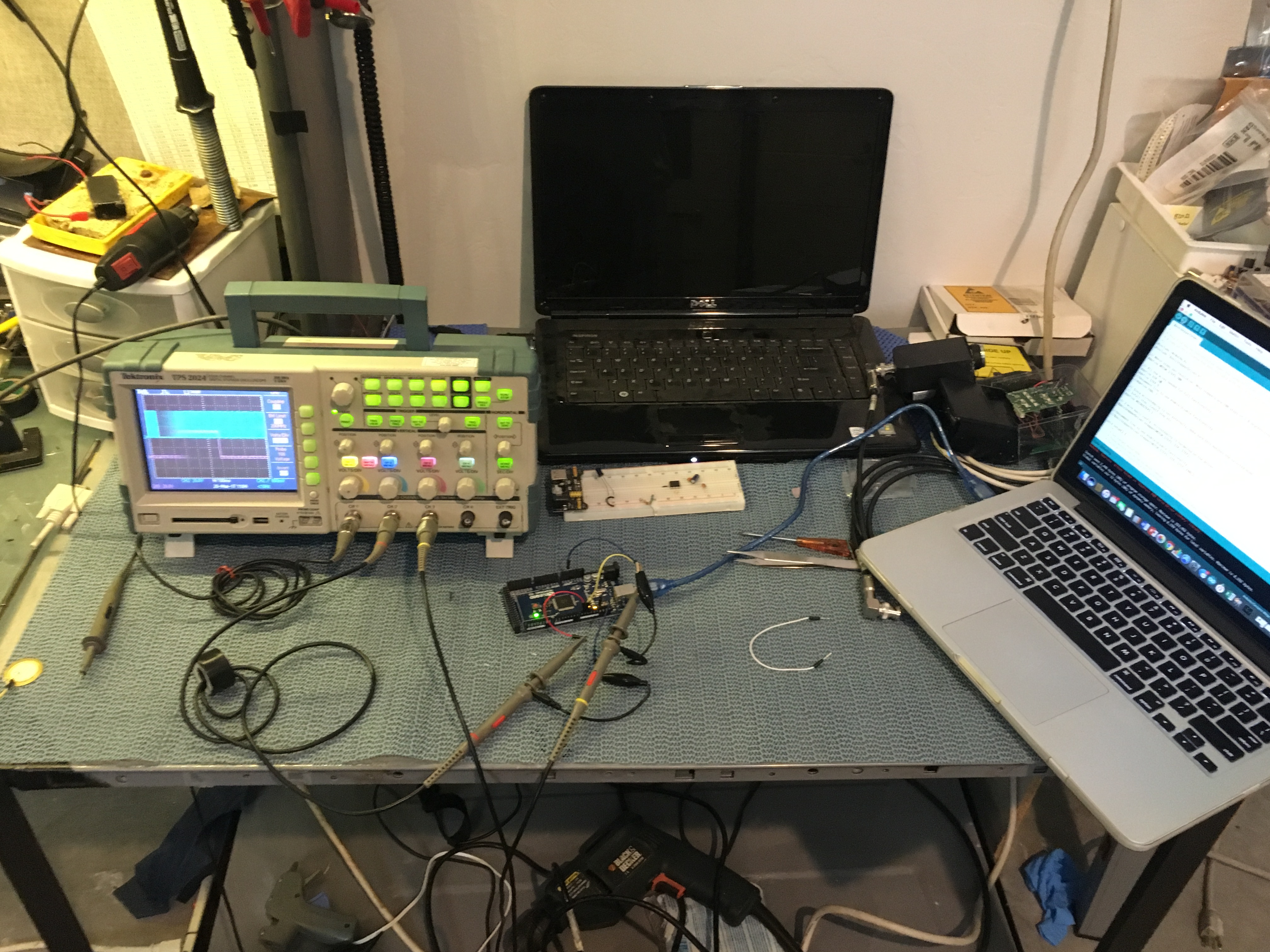 [Speaker Notes: Scope showing pulses and logic high for turning mosfets on]
Particle Collection Unit - testing
[Speaker Notes: Explain sleep mode
Not in code but hardware]
PCU Final Design
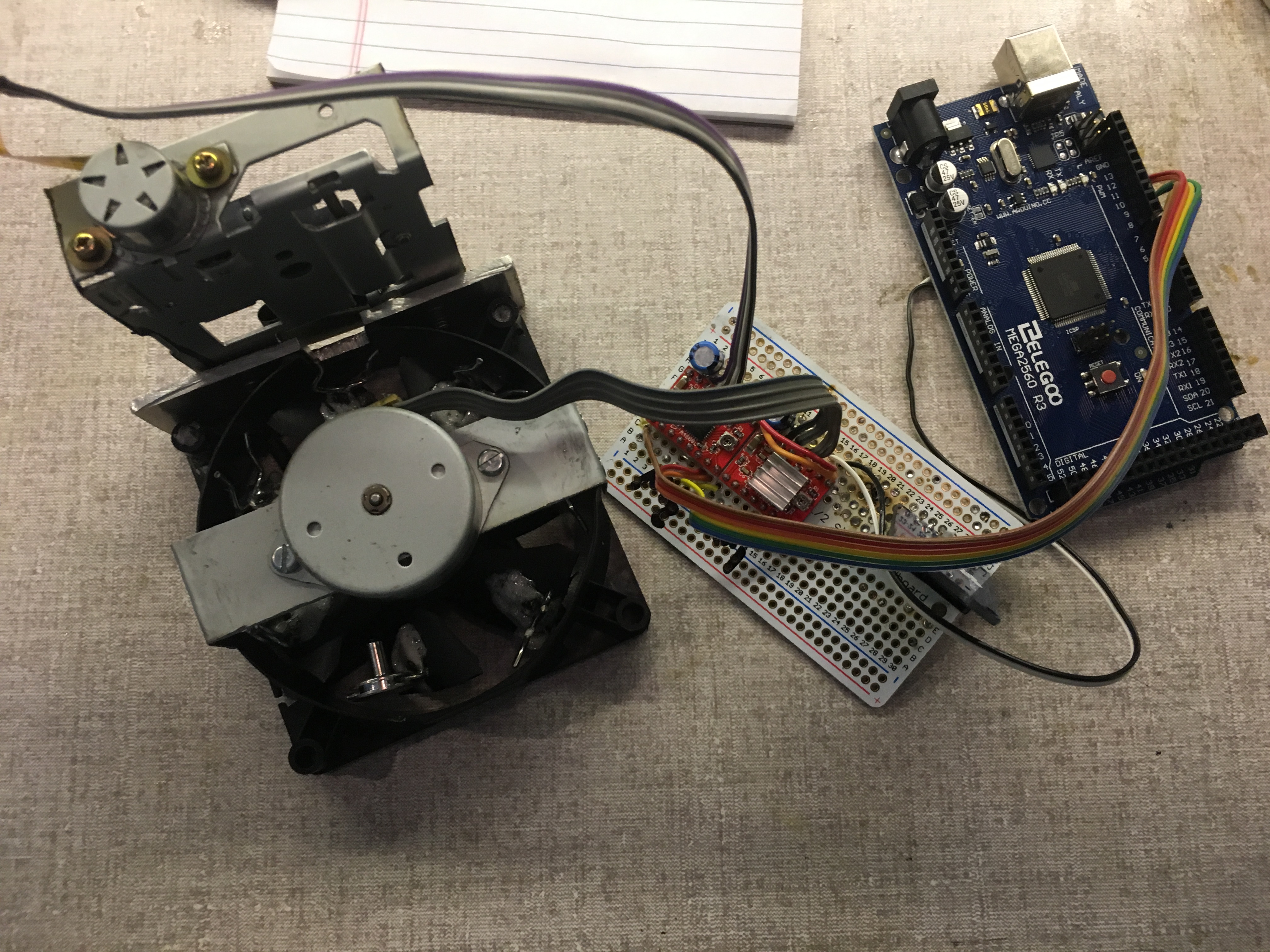 [Speaker Notes: Feedback]
FINAL DESIGN
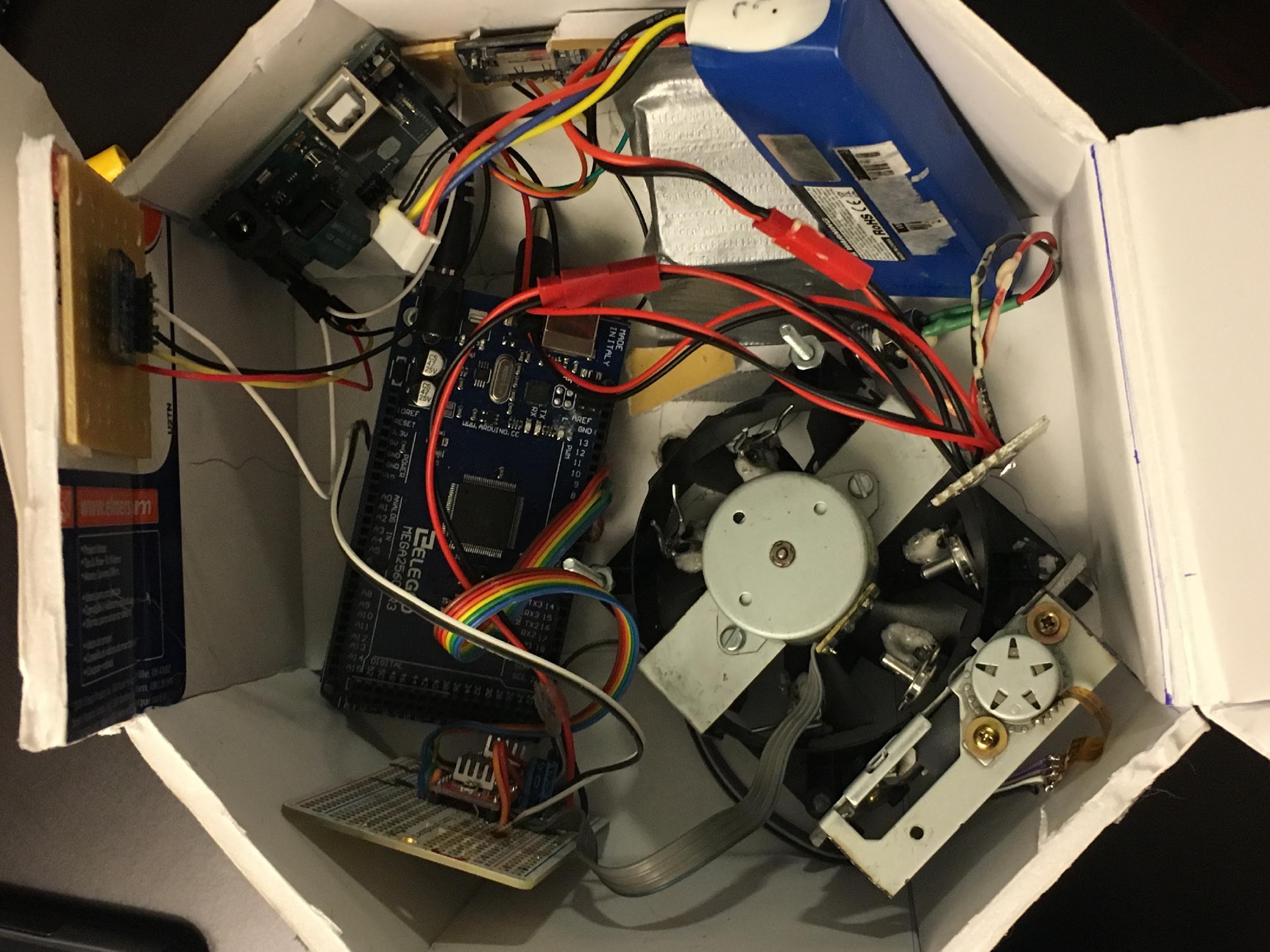 ARDUINO BOARDS
Arduino Uno; Arduino Mega [WHY WE USED TWO]
TYPE OF SENSORS 
Adafruit bmp180 sensor, v.1 of programming libraries
Adafruit microsd card breakout
TYPE OF CAMERA
GoPro Session at 1080p resolution and 100fps
PARTICLE COLLECTOR
Off the shelf stepper motors and linear actuator 
A4988 stepper motor drivers and associated passive components
FIELD TESTING: PRESSURE
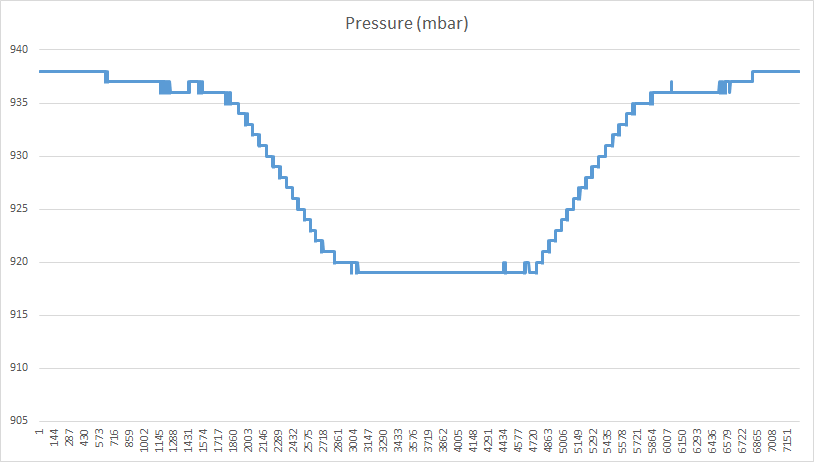 [Speaker Notes: converted to mbar]
FIELD TESTING: ALTITUDE
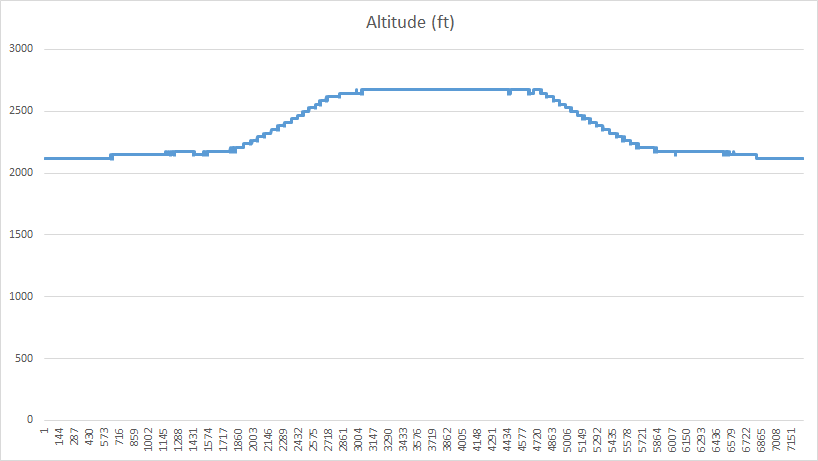 FIELD TESTING: TEMPERATURE
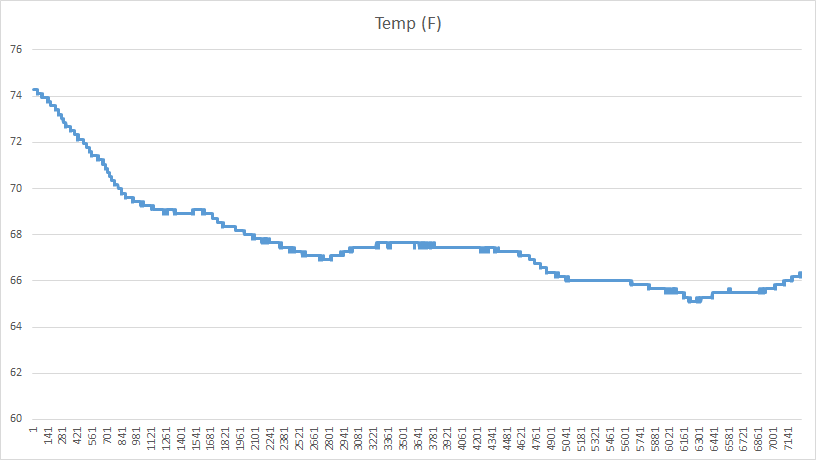 Post Flight Analysis: ANSR-105/ASCEND!
Pima Community College- West Campus
31 March, 2017
Team Members: 
Alfredo Gonzalez
Tristan Simi
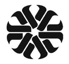 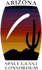 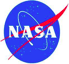 Flight Data Pressure
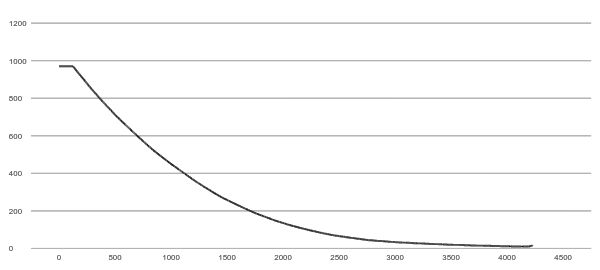 Flight Data Temperature
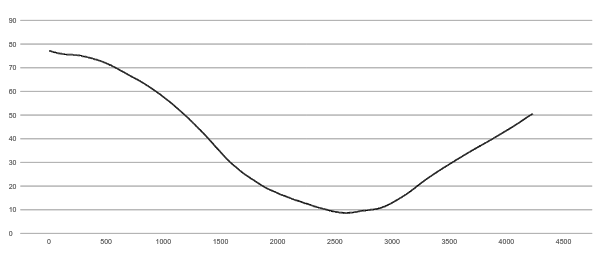 [Speaker Notes: compare to real data side by side]
Flight Data Altitude
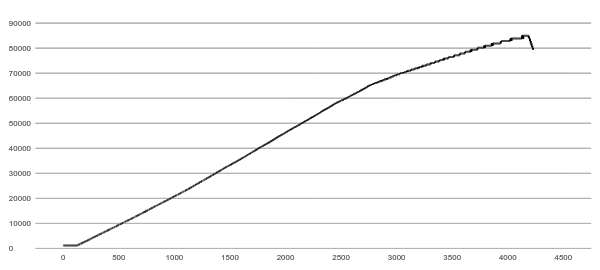 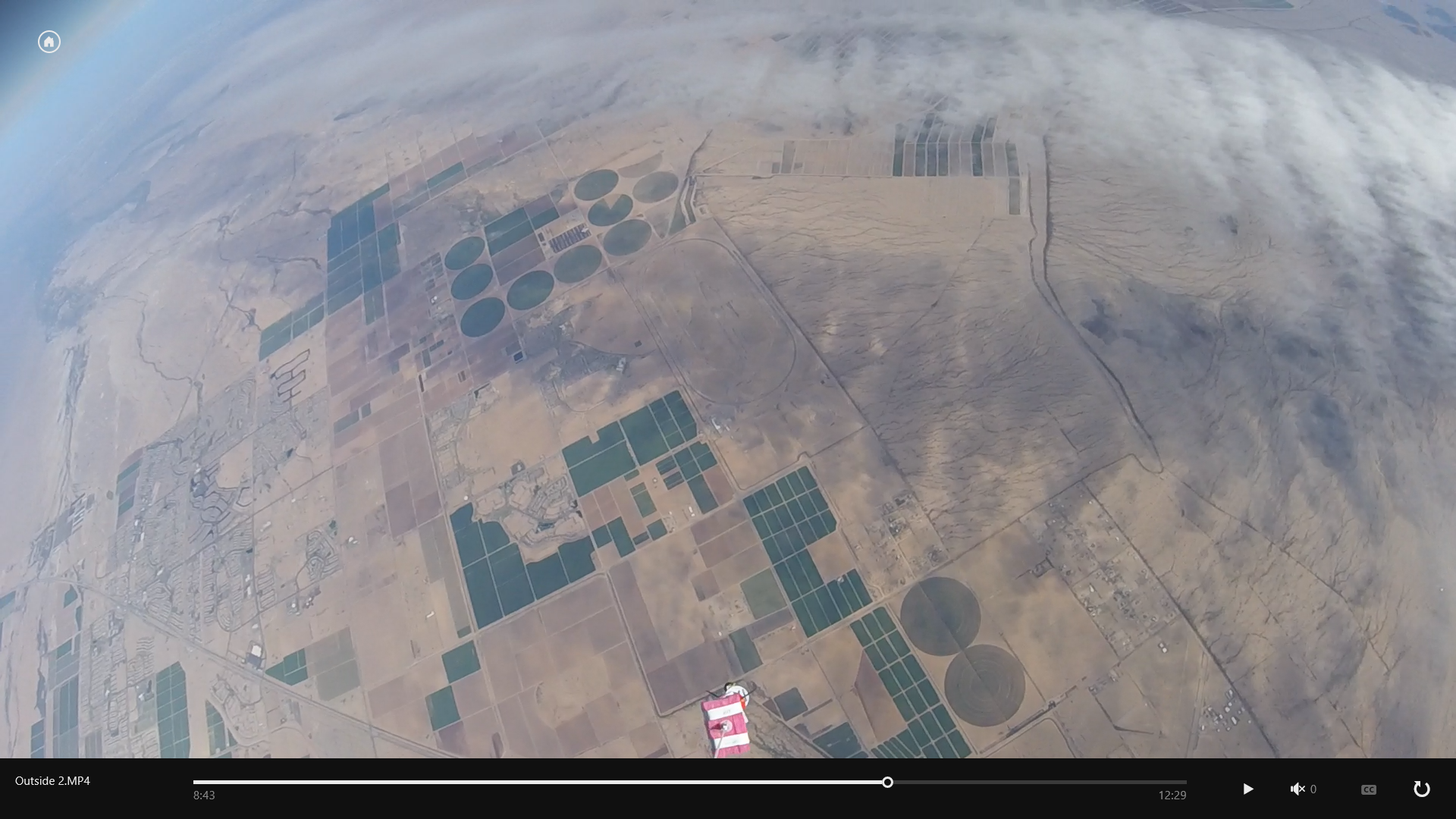 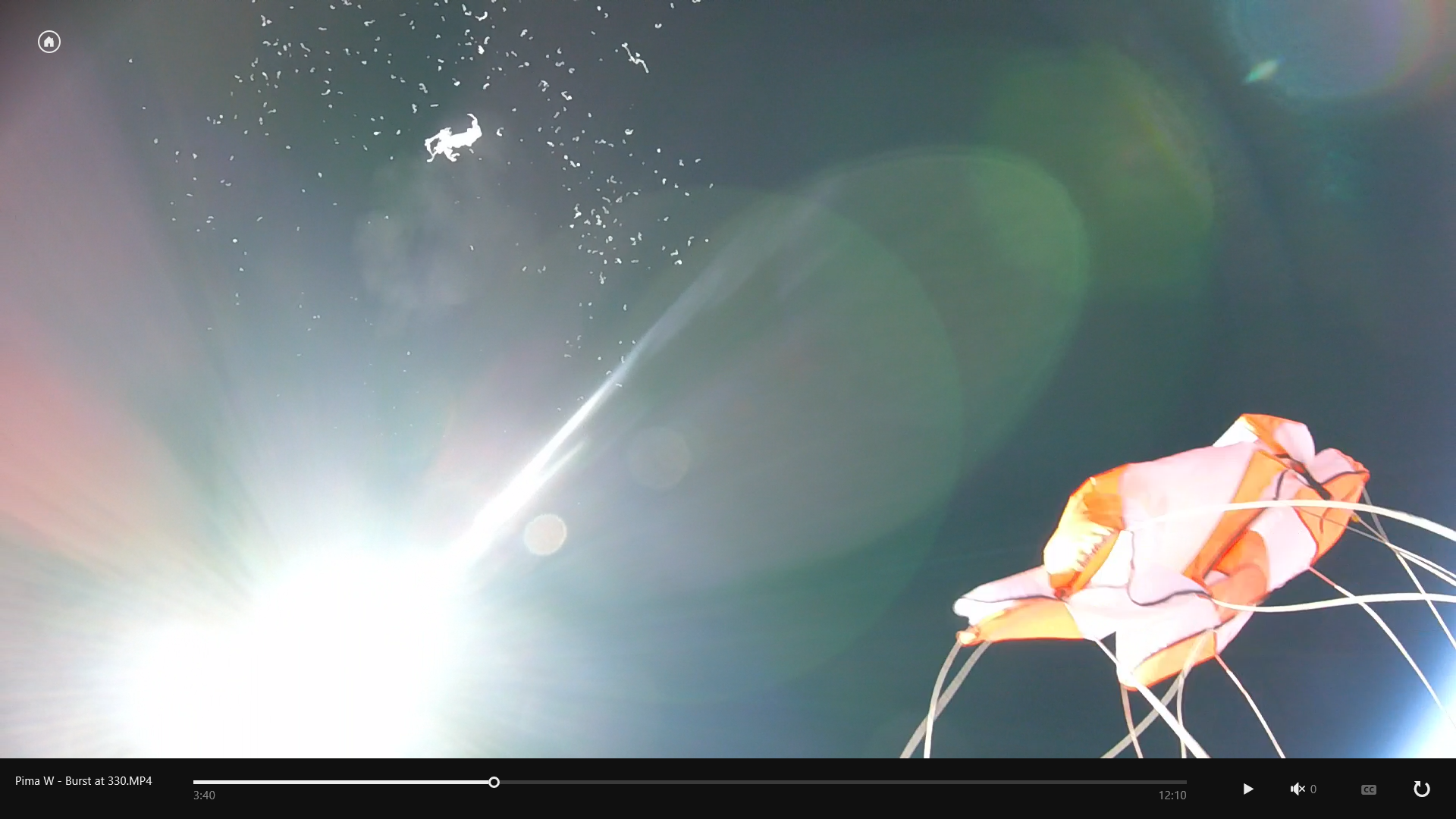 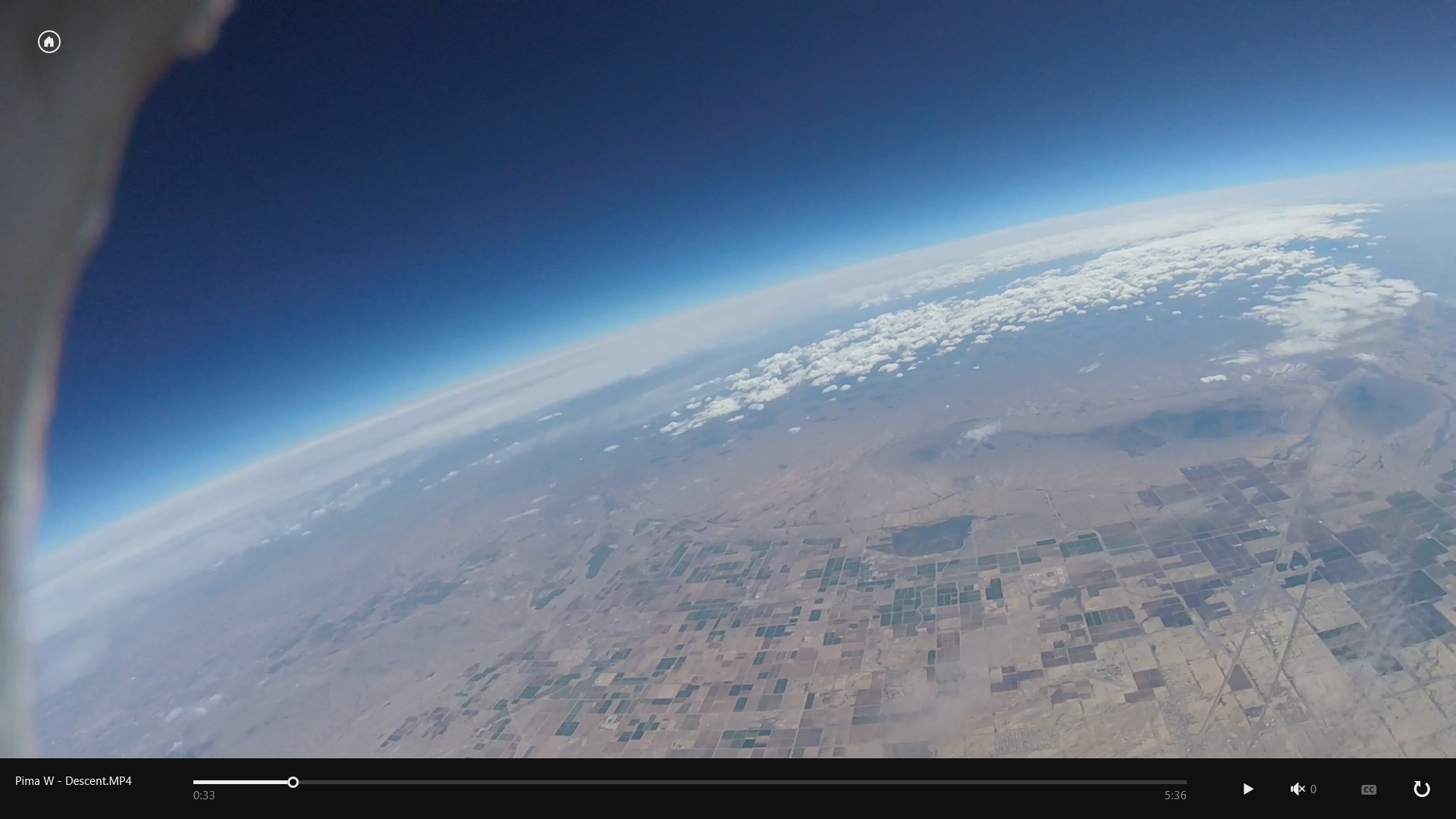 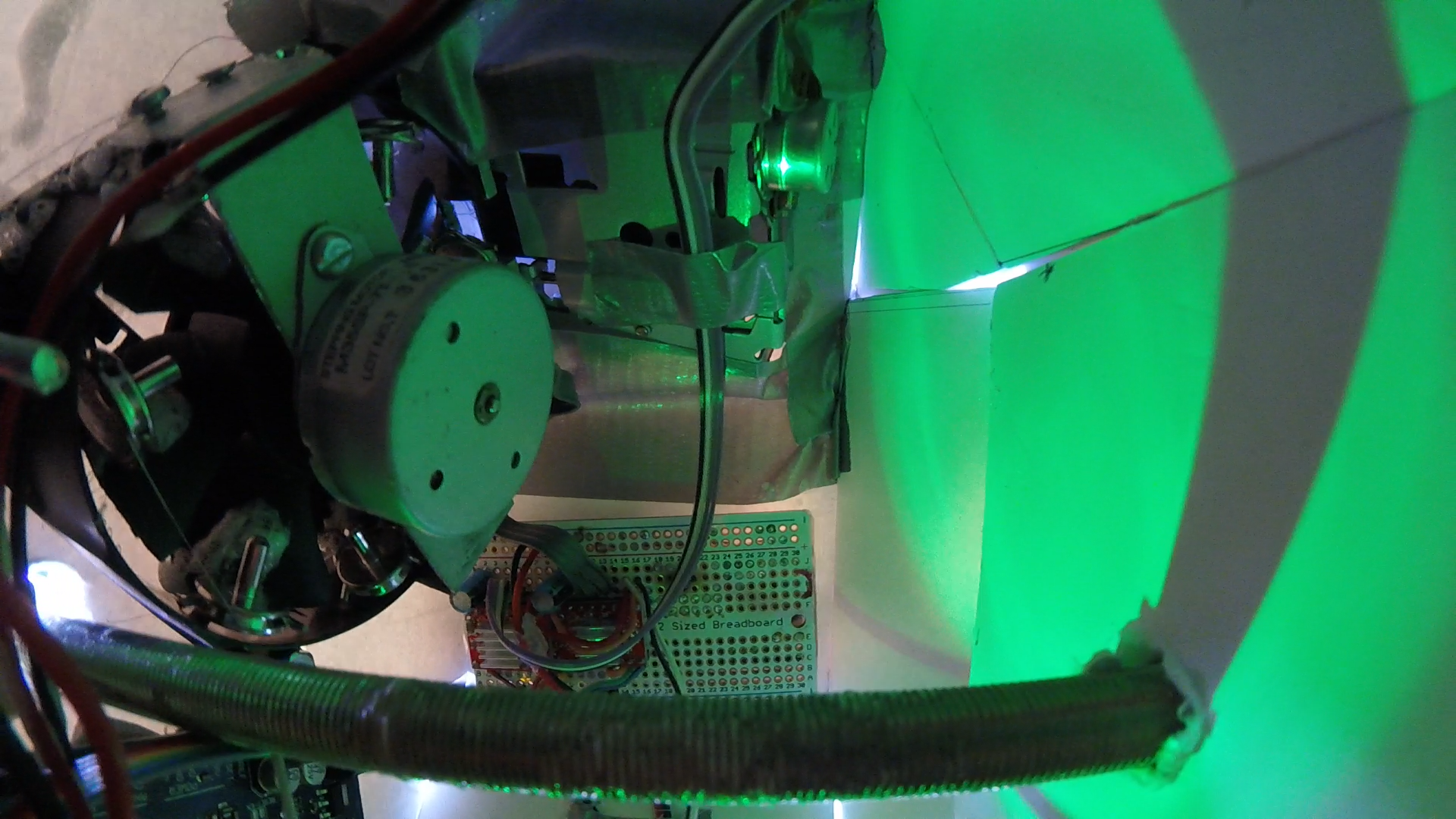 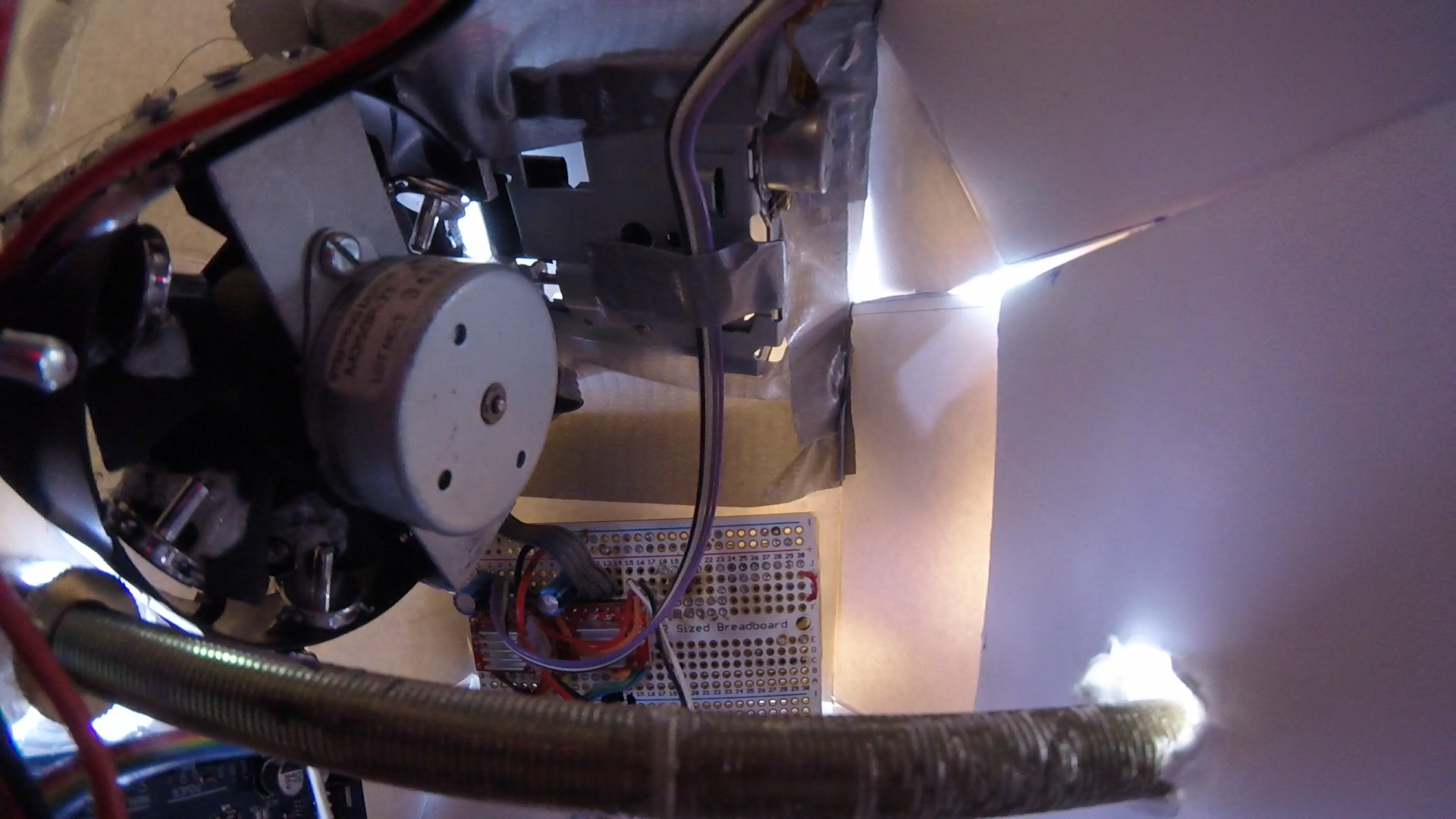 Particle Collection Data
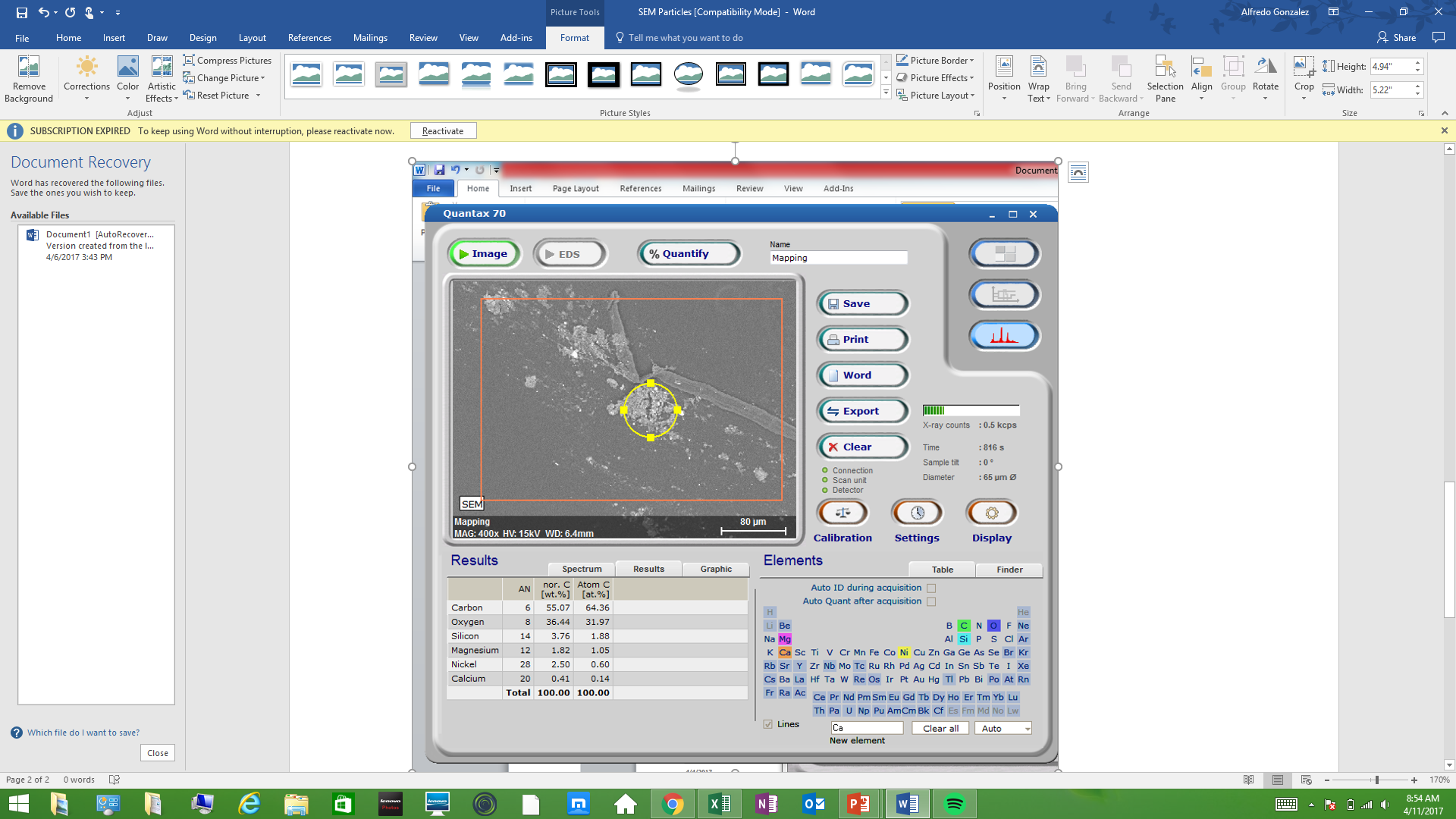 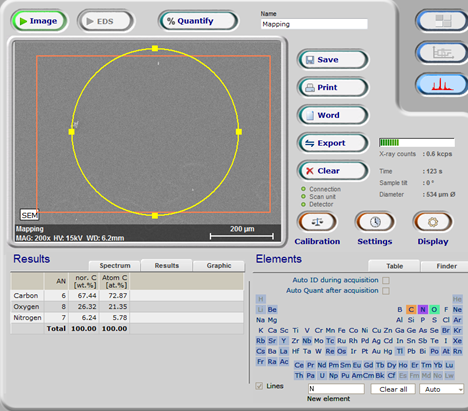 Before and after comparison of box pictures side by side
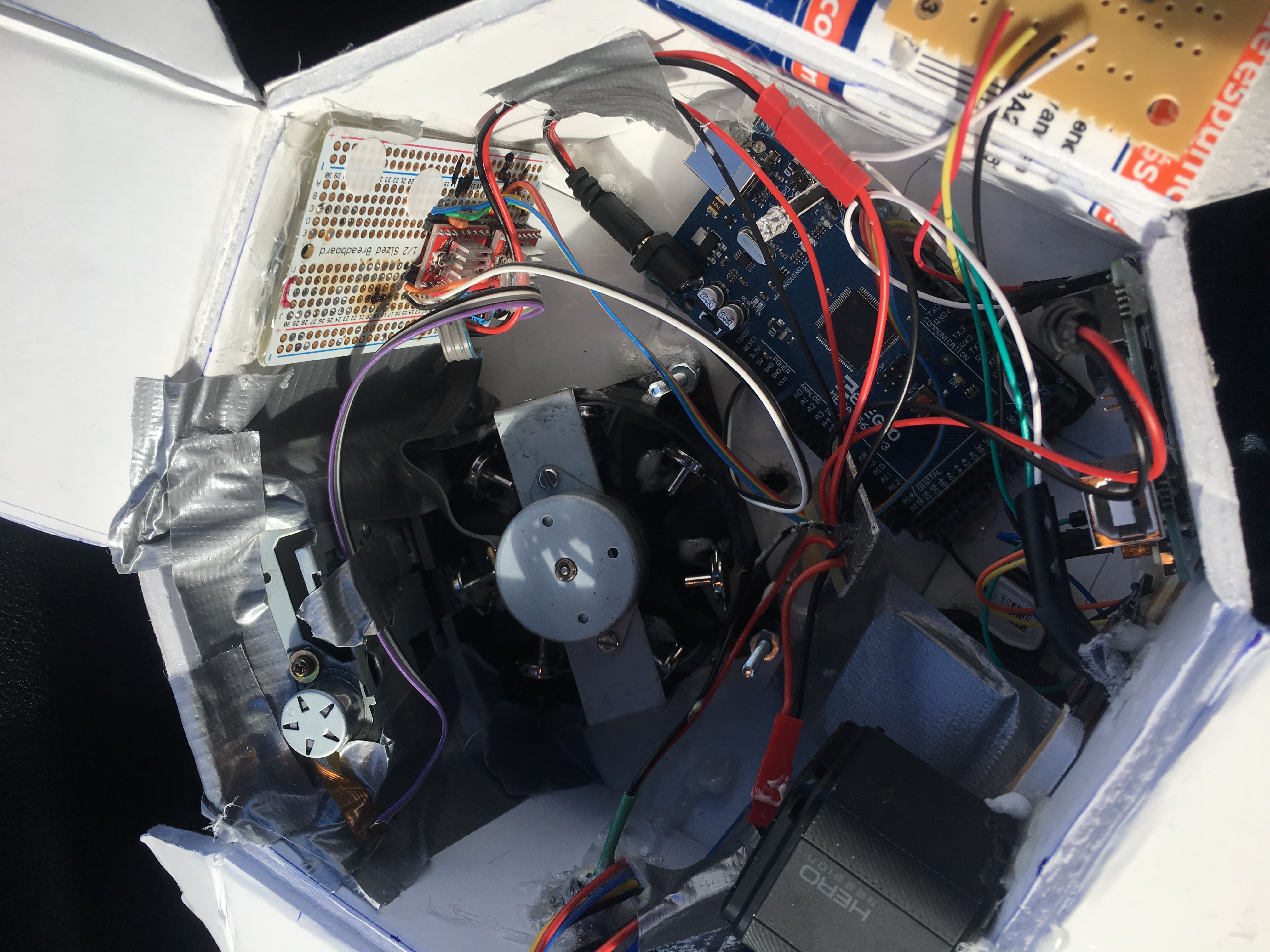 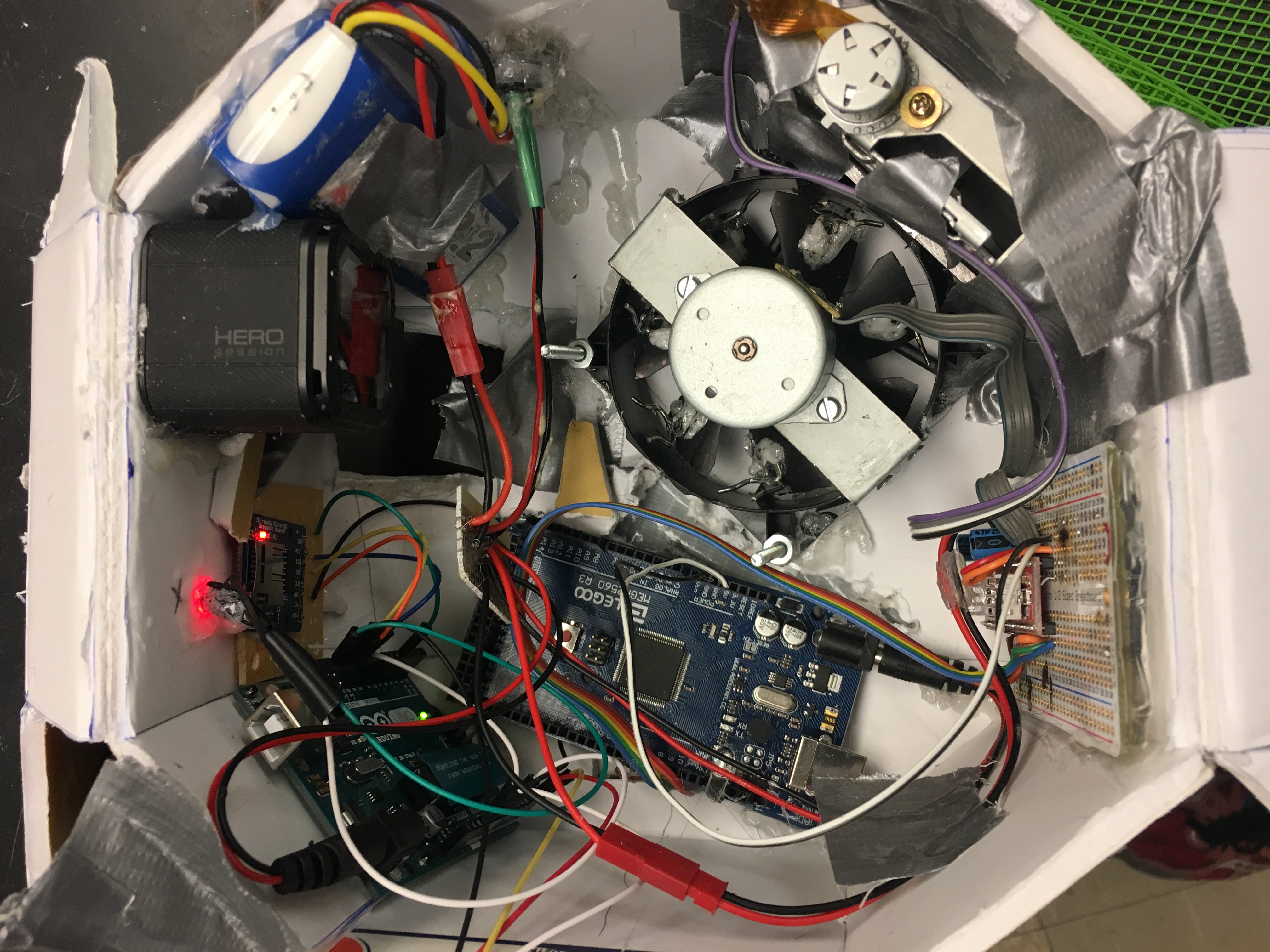 The Future
DIY  altitude sensor
Better structural integrity
Test in cold and low pressure environment
[Speaker Notes: - DIY altitude sensor
- airtight
- reinforcements
- testing in cold and low pressure environment]
ACKNOWLEDGMENTS
Jack Crabtree:  Arizona Near Space Research
Susan Brew:  Manager, Arizona/NASA Space Grant
Silvia Kolchens:  Mentor, PCC West